Vibrationdata
Launch Vehicle Pogo, Combustion Instability and Thrust Oscillation

By Tom Irvine
Vibrationdata
Introduction
Pogo is a form of self-excited vibration that sometimes occurs during the launch and ascent of space vehicles powered by liquid propellant rocket engines
The phenomenon is due to a coupling between the first longitudinal resonance of the vehicle and the fuel flow to the rocket engines
As the structure responds to perturbations at its longitudinal resonant frequency, the fuel flow to the rocket engine(s) is accelerated and decelerated, causing the engine thrust to oscillate at the same frequency
These thrust oscillations drive the structural resonance, producing a classical closed-loop instability
Dangerous to the vehicle structure, its payloads, and for manned vehicles, to the astronauts
Coupling between other structural modes may also occur
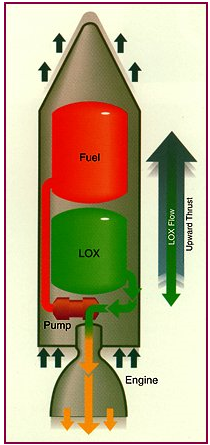 Gemini Program Titan II Pogo
Vibrationdata
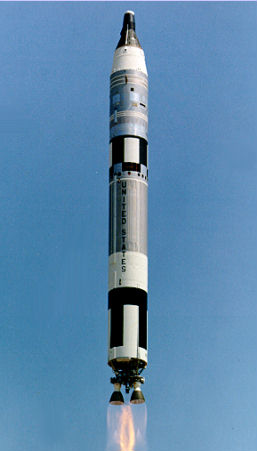 The Titan II rocket was used for the Gemini spaceflight program, which was carried out in 1965 and 1966
Two astronauts flew in each Gemini spacecraft
The rocket fuel was a blend of plain hydrazine and unsymmetrical dimethyl hydrazine
The oxidizer was nitrogen tetroxide
This fuel combination is “hypergolic,” which means that the fuels ignite spontaneously when mixed together
Astronaut Michael Collins wrote:

The first stage of the Titan II vibrated longitudinally, so that someone riding on it would be bounced up and down as if on a pogo stick.  The vibration was at a relatively high frequency, about 11 cycles per second, with an amplitude of plus or minus 5 Gs in the worst case.
3
Vibrationdata
Saturn V
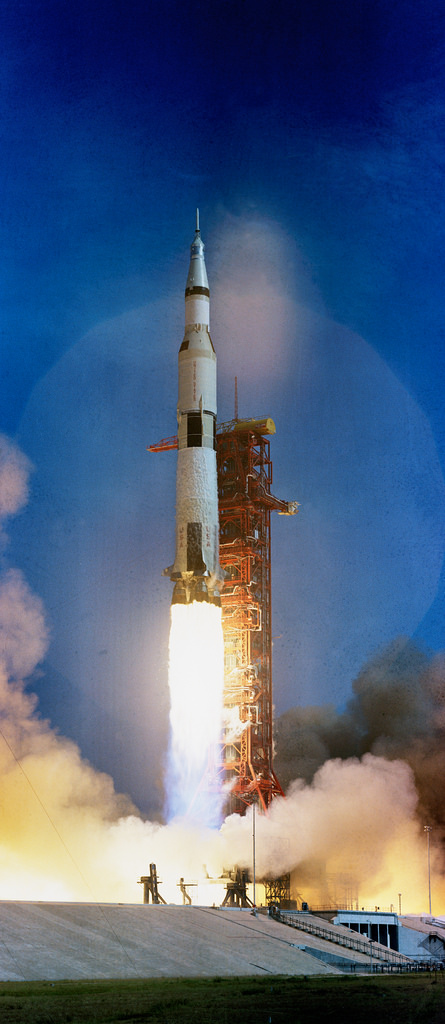 The Saturn V booster was used for the Apollo program, which was carried out from 1968 to 1972
Astronauts Neil Armstrong and Buzz Aldrin became the first men to set foot on the Moon, during the Apollo 11 mission in July 1969
Vibrationdata
Saturn V Pogo
Aldrin described an unmanned test flight of the Saturn V in 1968:
The entire 360-foot stack bounced like a giant Pogo stick. This dangerous “Pogo effect” had been seen with smaller boosters but was completely unexpected in Saturn V.

Aldrin summarized the design modifications made by Wernher von Braun’s engineering team:
They discovered that the “Pogo effect” was due to a resonating harmonic frequency in the F-1 engines that closely matched the twanging of the booster stack.  They corrected the problem by “detuning” the engines’ vibration frequencies.
A violent Pogo effect nevertheless occurred during first stage burn in the Apollo 10 mission in 1969
The three astronauts were unable to read the vibrating instrument panel
And they were slammed back and forth in their seats, even though they had their restraint straps securely fastened
Apollo 13
Vibrationdata
The Apollo 13 vehicle had a severe pogo vibration with the center engine during second stage burn (unrelated to later oxygen tank explosion)
The engine experienced a 34 G vibration at 16 Hz, flexing the thrust frame by 2.6 inches peak-to-peak
This vibration was apparently localized to the engine frame
The engine frame’s natural frequency may have been excited into resonance
The structural vibration coupled with a pressure oscillation, as recorded by the center engine thrust chamber pressure sensor
Also note that the oscillation was accompanied by an unexpected interaction with the cavitation in the turbopumps
Cavitation is the generation of unwanted bubbles
The flight computer shut down the center engine automatically, as the result of a low pressure switch trigger
The outboard engines burned longer, however, compensating for the loss
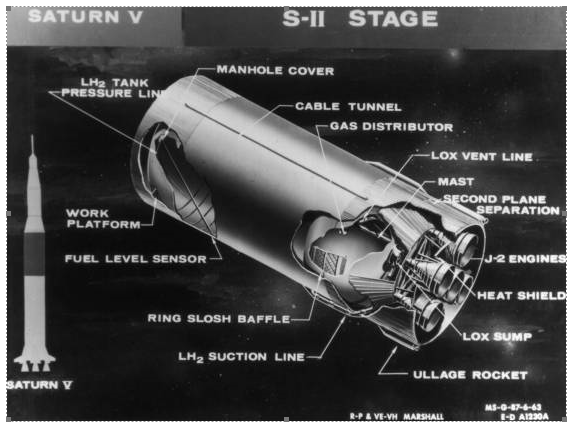 Vibrationdata
Stage 2 Design Modifications
Engineers made a number of design changes to prevent this problem for Apollo 14
They added a helium gas accumulator in the liquid oxygen (LOX) line of the center engine  
The accumulator is also referred to as a suppresser
The accumulator reservoir served to dampen or absorb fluid pressure oscillations, keeping them out of phase with the vibrations of the thrust structure and engines
The accumulator also lowered the first natural frequency of the propellant line, moving it down below the vehicle structural frequencies
The accumulator was actually designed prior to the Apollo 13 mission but was not ready in time for the flight
In addition, the propellant valves on all five second-stage engines were simplified
Soviet N-1 Rocket
Vibrationdata
The Soviet N-1 rocket had thirty NK-15 rocket engines 
Its height was over 100 meters  
The N-1 had four unmanned flight tests. Each resulted in failure before first stage separation  
The N-1 never had a successful mission 
The N-1 had exhaust plume fluid dynamic problems, as well as vibration problems
Pogo vibration was a particular problem for the fourth launch in November 1972
The pogo occurred at stage 1 initial cutoff in this flight
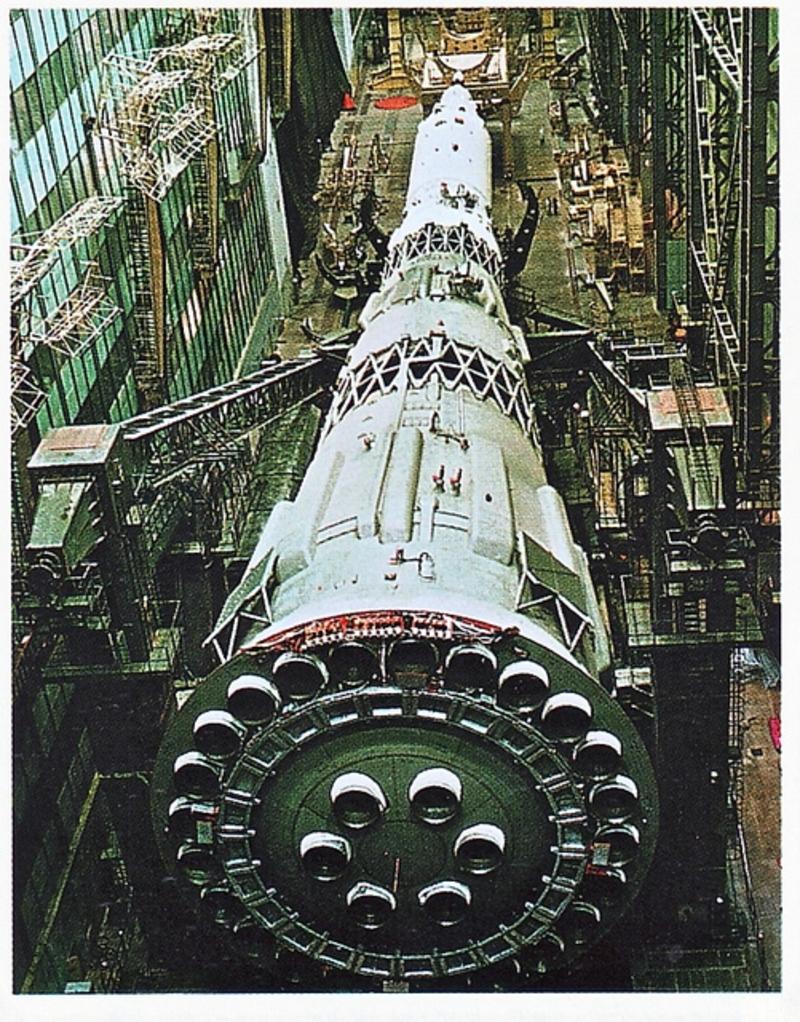 Vibrationdata
Accumulator
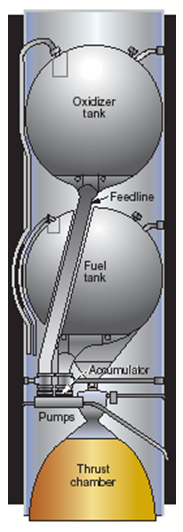 A close matching of the propellant and structural frequencies may be prevented by installing an accumulator in the feed line
The accumulator contains a volume of gas that acts like a soft spring to reduce the propellant frequency to well below that of critical structural frequencies
The accumulator volume must be carefully selected to meet this goal
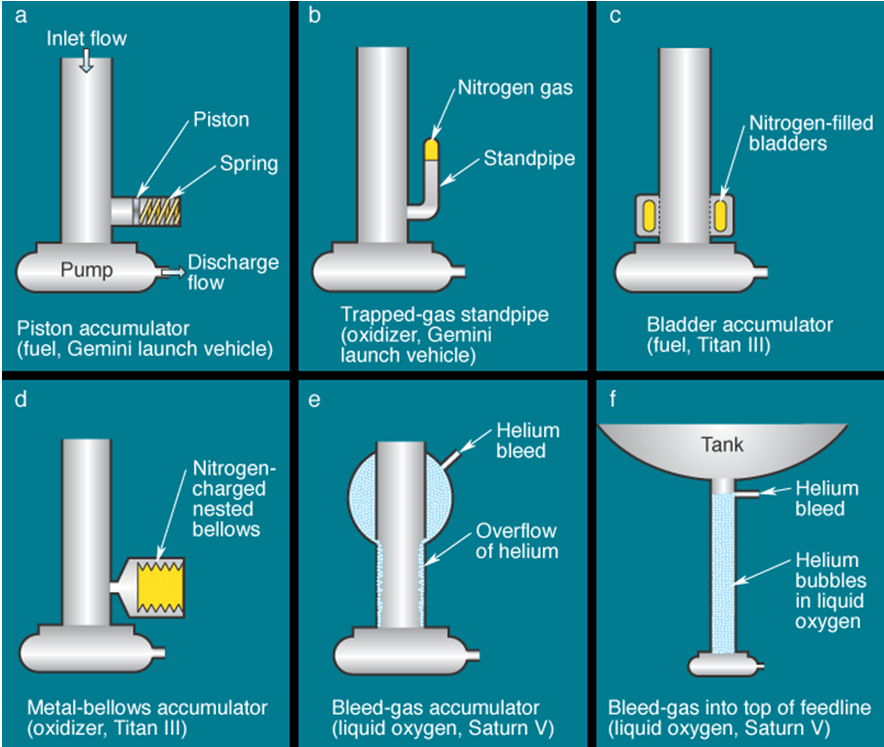 Accumulator Types
Courtesy of the Aerospace Corporation

Some were proposed, others were actually used
Vibrationdata
Combustion Instabilities
Combustion in a liquid rocket engine does not occur in an ideal thermodynamic manner

Thermo-acoustic instabilities are characterized by a detrimental coupling between combustion dynamics and the acoustic modes of the combustion chamber 

The pressure, temperature, propellant flow rate, and exhaust velocity each experience fluctuations

Propellant pump cavitation and gas entrapment in propellant flow may contribute to these fluctuations

The pressure fluctuation can interact with the natural frequencies of the propellant feed system or the combustion chamber acoustic volume

This interaction causes instability oscillations

A rocket with “smooth combustion” has pressure fluctuations that do not exceed +5% of the mean chamber pressure, during steady operation
Vibrationdata
Combustion Instabilities (cont)
Vibrationdata
Control of Combustion Instabilities
Reducing the feedback from the combustion process in the main chamber to the fuel injectors can control instability

Three design fixes are:

1.  Modifying the injector design
2.  Increasing the injector pressure drop
3.  Increasing acoustical damping within the combustion chamber
 
Injector face baffles can be used to minimize coupling and amplification of gas dynamic forces within the chamber

This solution assumes that the driving source of the oscillations is located at the injector end of the combustion chamber
Vibrationdata
Helmholtz Resonators
Perforated liners or cavities may be placed along the wall of a combustion chamber

These devices act as Helmholtz resonators that remove oscillation energy from the pressure fluctuations

Reference:  G. Sutton, Rocket Propulsion Elements, Fifth Edition, Wiley, New York, 1986

NASA TN D-3792, D-4968, & D-5171

Similar technology is used in gas turbine engines and automotive mufflers
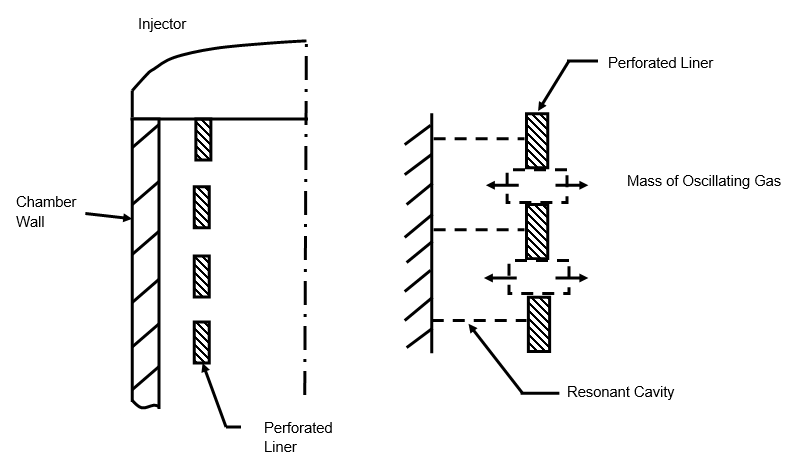 Vibrationdata
NASA TN D-4968
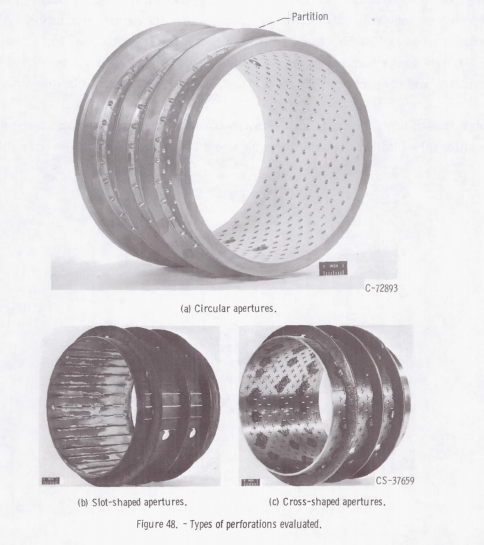 Interim Summary of Liquid Rocket Acoustic-Mode-Instability Studies at a Nominal Thrust of 20,000 Pounds
Acoustic liner test configurations
“Several instances have been reported where unstable engines have been made stable by the use of acoustic liners”
Vibrationdata
Space Shuttle & Ares I Solid Rocket Boosters
Solid rocket boosters have elongated internal combustion cavities which act as organ pipes
Vortex shedding within the hot exhaust gases drives standing pressure waves inside these cavities
These pressure waves have a fundamental thrust oscillation frequency with integer harmonics
The cavities can be modeled as closed-closed pipes because the nozzle throat diameter is relatively small compared to the cavity diameter
The Space Shuttle boosters’ thrust oscillation frequency was 15 Hz
The Ares I vehicle was projected to have a 12 Hz oscillation (but never flew)
Note that the speed of sound in the internal hot exhaust gas is about 3500 ft/sec
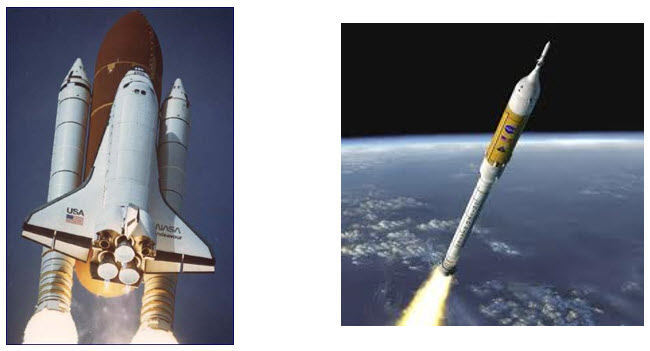 Space Shuttle & Ares I Solid Rocket Boosters
Vibrationdata
Upper Stage Solid Rocket Motor
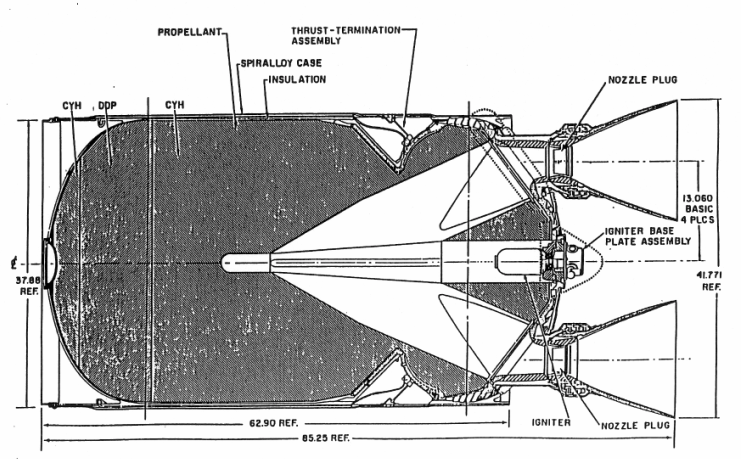 Solid rocket motors may have standing pressure oscillations which form in the combustion chamber cavities, caused by vortex-shedding and other effects
This condition is called “Resonant Burn” or “Thrust Oscillation”  
The sinusoidal oscillation frequency may sweep downward as the cavity volume increases due to the conversion of propellant to exhaust gas
Flight Accelerometer Data, Resonant Burn, Time History
Vibrationdata
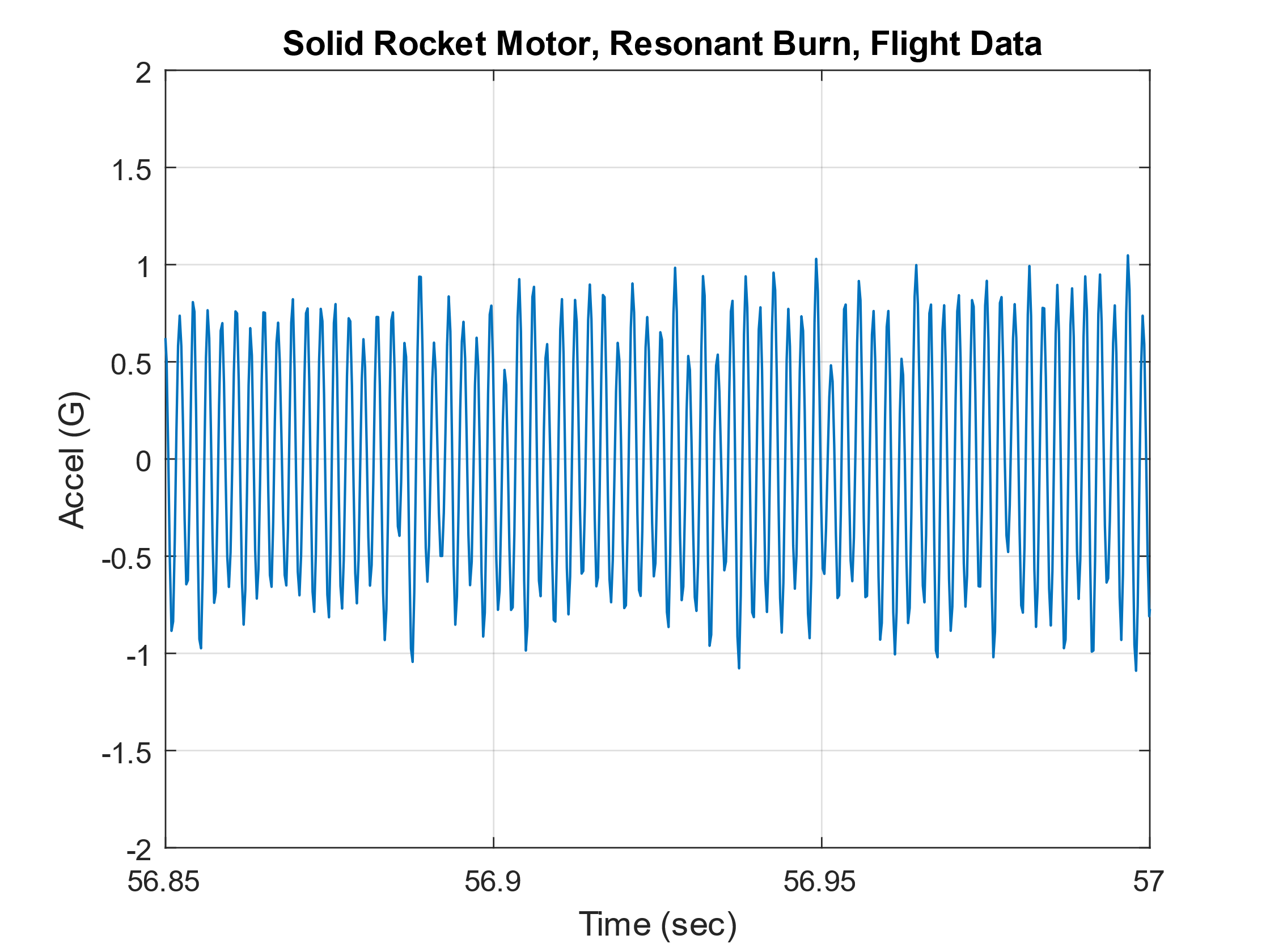 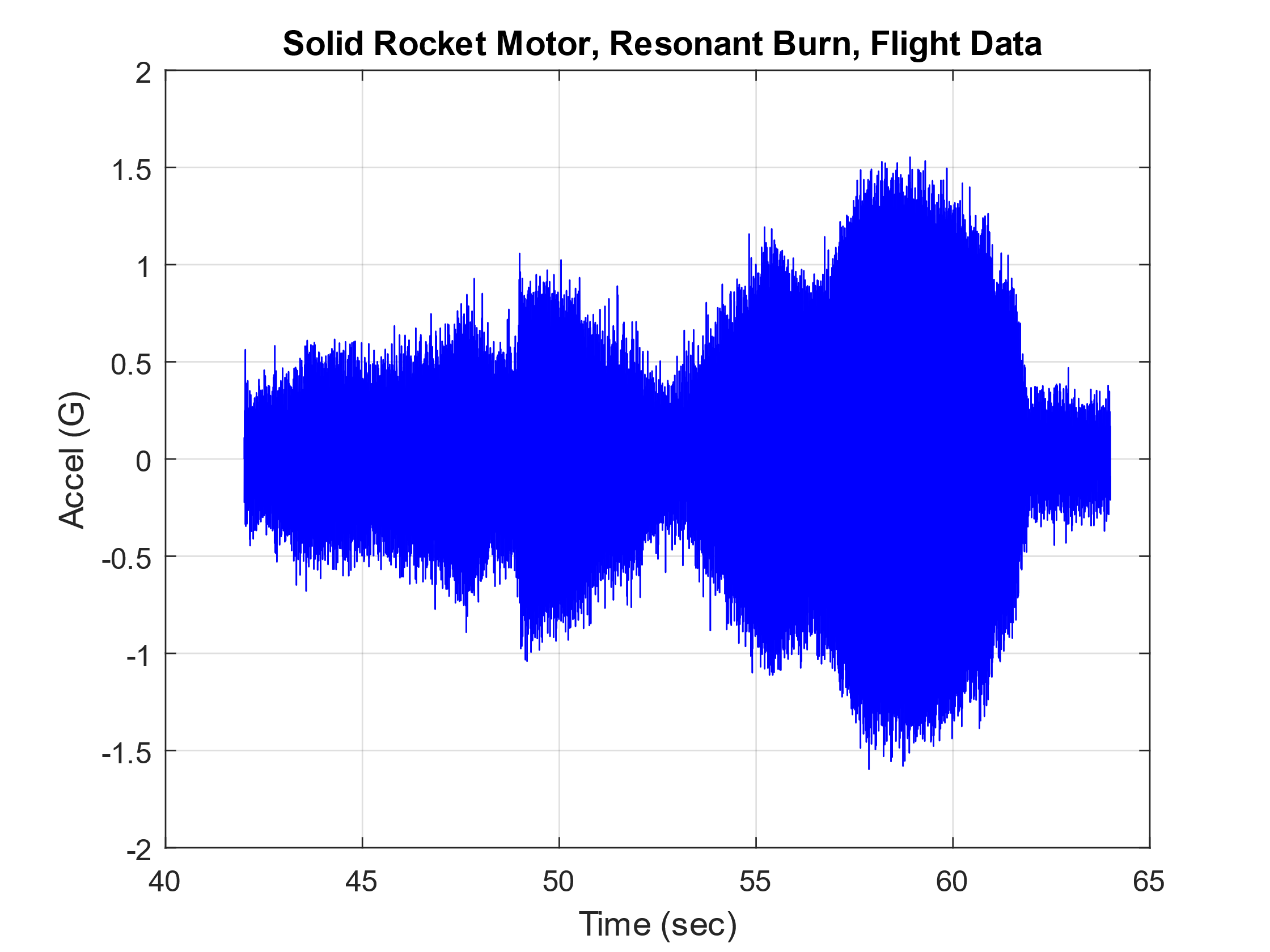 Solid Motor Resonance Burn, Accelerometer Data, Full and Close-up Views 
The data was collected on a bulkhead in a vehicle with the solid rocket motor on the previous slide
Vibrationdata
Flight Accelerometer Data, Resonant Burn, Waterfall FFT
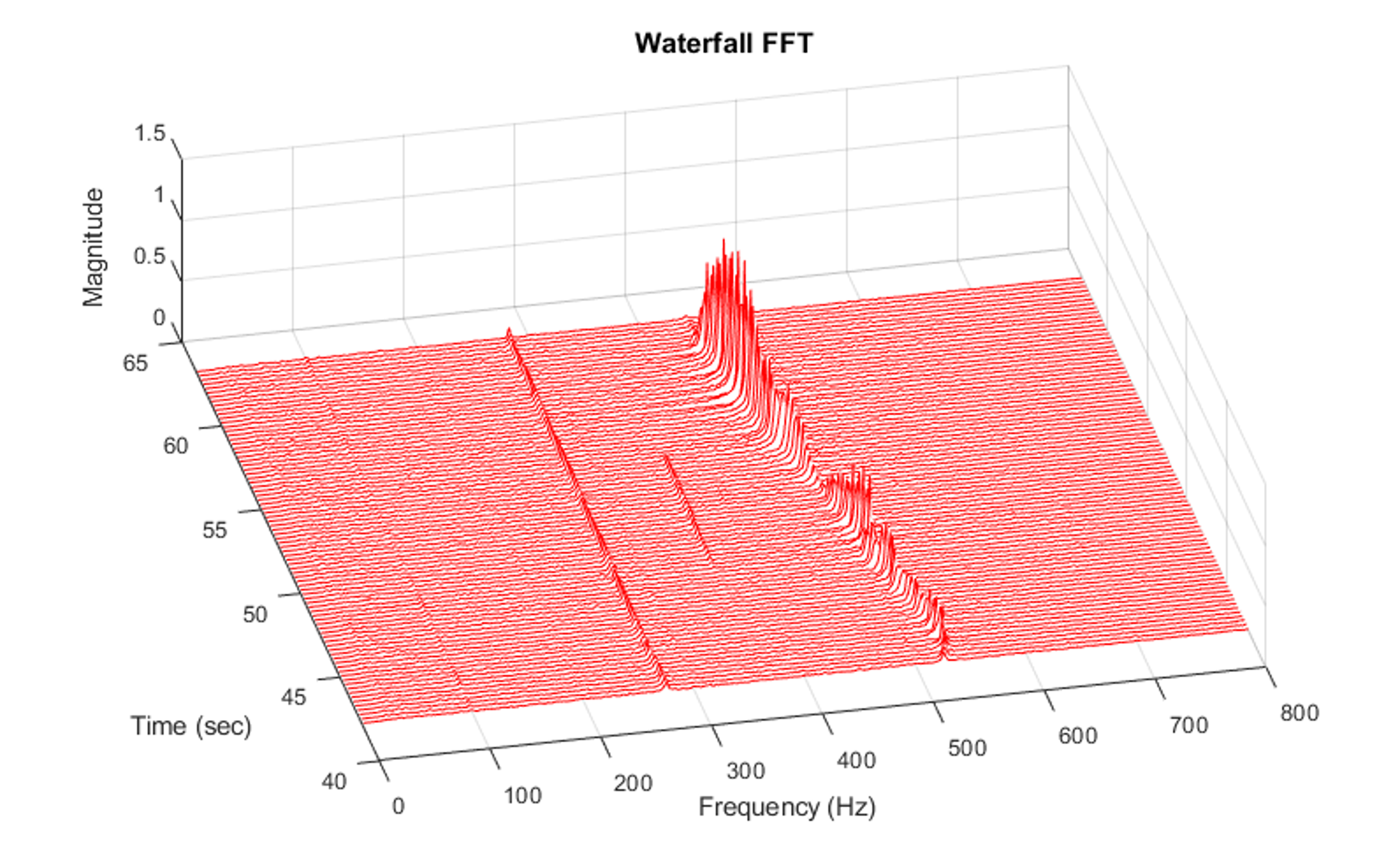 The resonant burn spectral peaks begin at 520 Hz and then sweep downward to 450 Hz
The corresponding amplitude varies with both frequency and time probably due to structural resonance effects as measured by the bulkhead accelerometer
The causes of peaks at 280 and 350 Hz are unknown